Skills for the Future
[Speaker Notes: Our labour market is changing rapidly, and the skills we need for the future will need to change too. This pack aims to help young people in KS3-KS4 [ages 11-16] understand the skills and types of roles that will be increasingly needed in the future of work]
To begin, let’s look at some key definitions
Fourth Industrial Revolution / Future of Work – (also known as Industry 4.0) is the current and developing environment where disruptive technologies and trends like the Internet of Things (IoT), robotics, virtual reality and artificial intelligence are changing the way we live and work.
Technical skills – specialised knowledge and expertise to accomplish certain tasks, often practical tasks in the areas of science, arts, technology, engineering, maths, finance.
Transferrable skills – a core set of skills and abilities that can be carried between jobs and apply to a wide range of industries
Skills shortages / Skills gap – where the demand for a particular type of skills or worker exceeds the supply of such workers
[Speaker Notes: Here we have provided some key definitions for students on: 
The Fourth Industrial Revolution / Future of Work 
Technical Skills 
Transferrable Skills 
Skills shortages / Skills gap 
The presentation refers to some of these key terms throughout the pack, and you can encourage students to refer back to these definitions throughout the discussion.]
Setting the scene - What’s happening right now?
Key message 2: Modern, transferable skills should be prioritised
Key message 1: 
Skills shortages are large and are growing
Key message 3: 
We need to see more investment in skills
Key message 4: 
Otherwise, skills  shortages might  become more costly
[Speaker Notes: This slide sets the scene for young people and highlights the key messages that we are beginning to hear from employers, researchers, and across the labour market. You can refer to our Skills Shortages Summary or our wider Skills Shortage Bulletins on our Edge website. 
To avoid painting a gloomy picture, we invite teachers to share these messages with a positively reinforcing message. The more that students are aware of the changing labour market and skills shortages, the more we can help to prepare them. 
Key message 1: Skills shortages are large and are growing 
We need to prepare for a skills mismatch as research from organisations like the Industrial Strategy Council have highlighted that by 2030, 7 million additional workers could be under-skilled for their job requirements in the future. 
Key message 2:  Modern, transferable skills should be prioritised
To prepare for the future of work, we need our schools and education systems to also adapt to the needs of a dynamic economy. By working with schools, colleges and universities and preparing them for the changes set to come, we can help them equip young people with the right skills for the future. 
Key message 3: We need to see more investment in skills 
Findings from organisations like the Learning and Work Institute found that Government spending on adult learning in England declined 47% in the decade from 2009-10 to 2018-19, and our employers are spending comparably less than their international counterparts
We need to ensure that everyone who need to develop new skills are able to, particularly in the aftermath of the Covid-19 pandemic. 
Key message 4: Otherwise, skills shortages might become more costly
Without more funding, employers may need to spend more on recruitment fees, increased salaries, temporary staff, and training to upskill those hired at a lower level to a total tune of £6.1 billion per year.]
Why is this important?
“The coming years look set to be one of the most sensational magic shows around” Royal Society
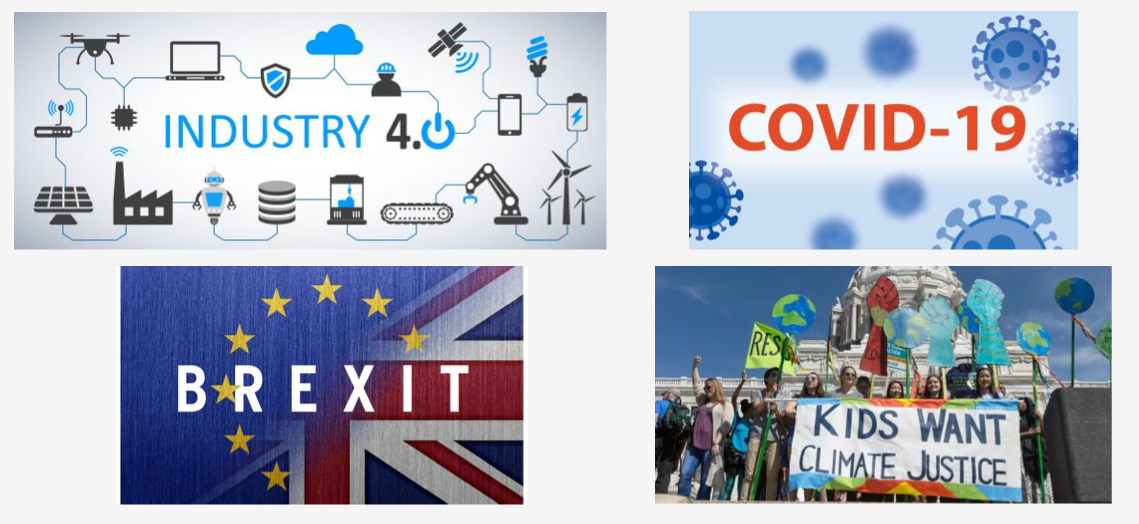 [Speaker Notes: This slide introduces the number of changes, new megatrends and radical transformations taking place over the next few years which has been described by the Royal Society as “one of the most sensational magic shows around” 
Industry 4.0 - The fourth industrial revolution is building on and accelerating the changes that we have already begun to see – trends such as automation, the use of robotics in manufacturing and the impact of big data and analytics across all industries. Meanwhile, Artificial intelligence (AI) is finding considerable take up among the Digital Information and Communications, Financial Services, Healthcare, and Transportation industries.  
COVID-19 The aftermath of COVID-19 may present us with more challenges than before as we know that our young people are currently facing the double whammy of a disrupted education and a tough labour market. 
Covid-19 has also resulted in a set of emerging professions reflecting the adoption of new technologies, which we can prepare our young people for. For example greater demand for the green economy and digital sector in particular – with increasing demand for roles such as AI and machine learning specialists; digital transformation specialists; project managers; robotics engineers; mechanic repairers. 
Brexit – with an uncertain future surrounding Brexit and the UK’s position within the European Union, a major concern for employers across the UK is the impact leaving the EU is going to have on their organisation. We need to prepare to meet potential shortages in the skilled migrant workforce. 
Net zero – Meanwhile, the transition to a greener, net-zero economy will require significant changes to the way we travel, generate our electricity, construct and warm our homes, and produce our food. 
Half of us will need to reskill in the next five years, as the "double-disruption" of the economic impacts of the pandemic and increasing automation transforming jobs takes hold [World Economic Forum]. But the very technological disruption that is transforming jobs can also provide the key to creating them – and help us learn new skills. For example, organisations like Green New Deal UK anticipate that many of the jobs lost in the pandemic could be offset by a growth in green jobs.]
What does the future look like?
As we look to the future, the picture is summarised by the acronym VUCA: 
Volatility 
Uncertainty 
Complexity
Ambiguity

The Royal Society of Arts’ invite us to imagine not one, but four, possible scenarios that we need to be ready for. 

The Big Tech Economy describes a world where technology rapidly transforms society. 
The Precision Economy portrays a future of hyper-surveillance where data is king. 
The Exodus Economy is characterised by an economic slowdown driven by crashes and austerity. 
The Empathy Economy envisages a hopeful future of responsible stewardship both of human care and the environment.
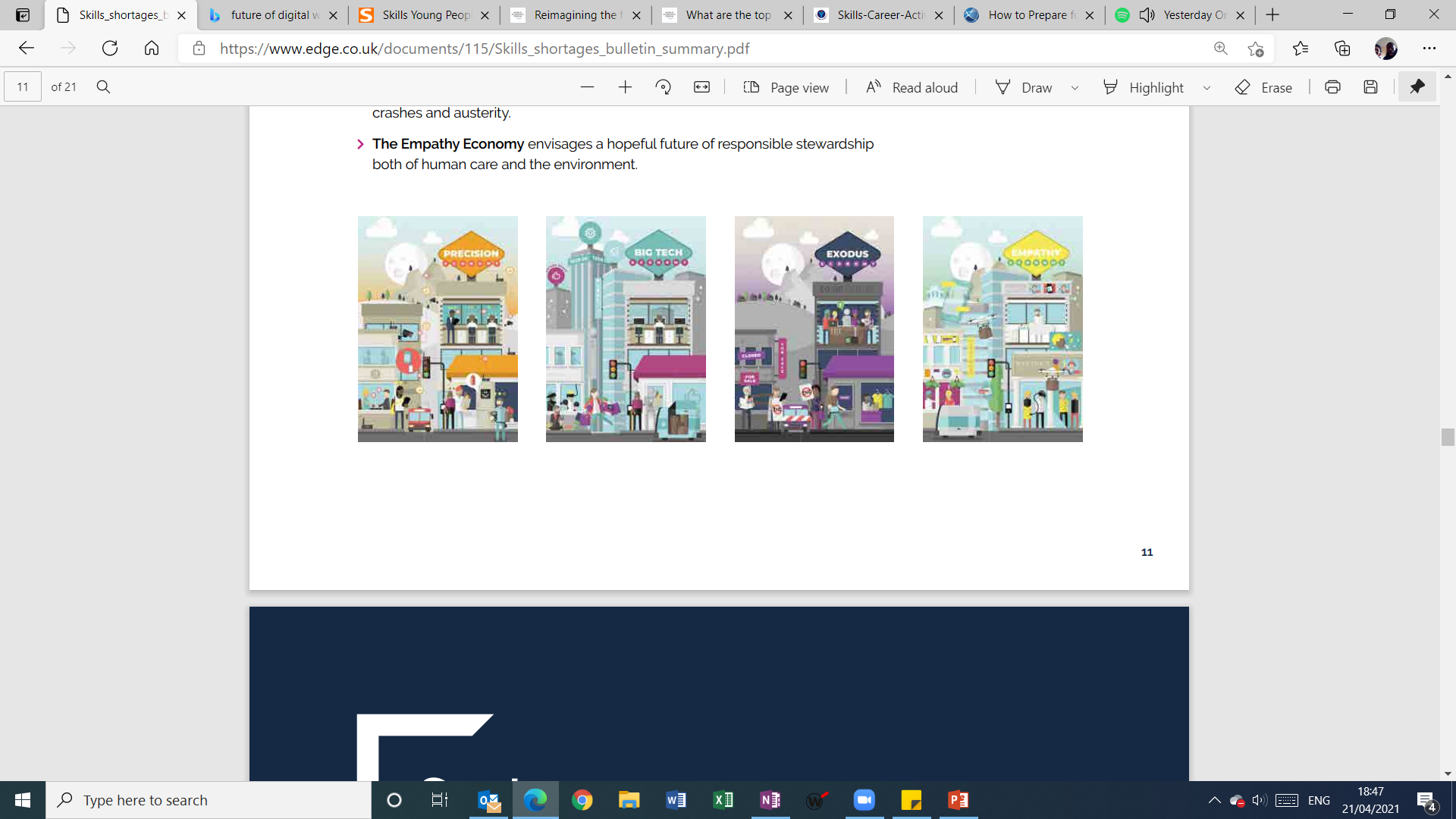 Royal Society – Four Futures of Work
[Speaker Notes: Some have described the future with the acronym VUCA which stands for: Volatility, Uncertainty, Complexity, and Ambiguity. By introducing our young people to the potential for an increasingly unpredictable world, we can arm them with the skills to respond. 
The Royal Society of Arts also invites us to imagine not just one, but four possible scenarios we may need to be ready for: 
The Big Tech economy describes a world where technology rapidly transforms society
The Precision Economy portrays a future of hyper-surveillance where data is king. 
The Exodus Economy is characterised by an economic slowdown driven by crashes and austerity.
The Empathy Economy envisages a hopeful future of responsible stewardship both of human care and the environment.
 Being prepared for any of these potential scenarios means we can prepare to respond in a flexible and dynamic way.]
ACTIVITY: What does the future of work look like?
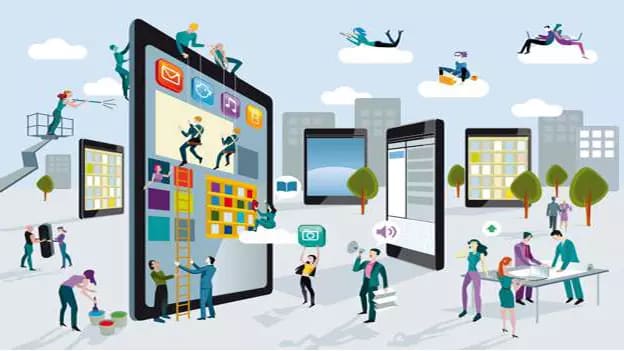 ACTIVITY: Imagine it is 10 years from now. What might the world look like then, and what do new jobs and skills look like? 

You can write or discuss your ideas with your neighbour.

Here are some ideas you could include:
What trends will impact the future of work? 
What new jobs will there be in 10 years time?  
What job would you like to do in the future?
[Speaker Notes: Based on what has been learnt so far, this activity invites young people to imagine what the future of work might look like, and explore the types of trends and new jobs that might be available in the future. 

(You can find a worksheet in the Briefing pack which you can print out and use with your students to capture their ideas.)]
People want to see change happen!
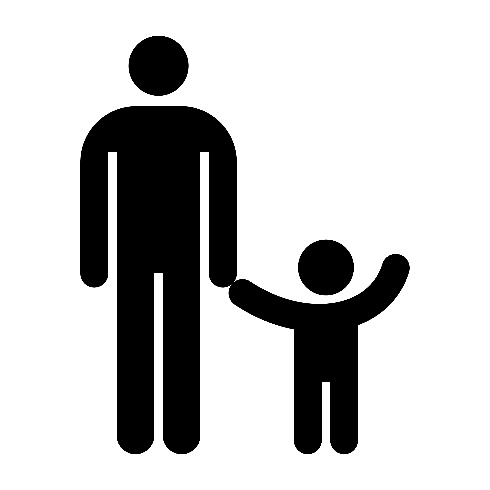 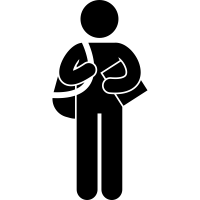 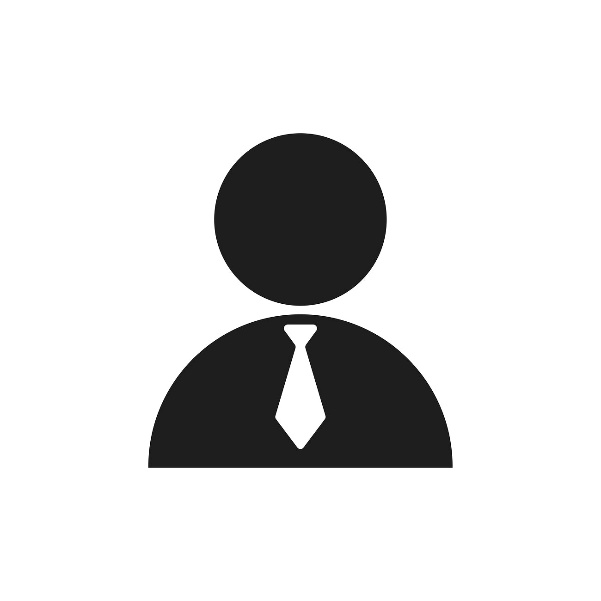 84%
92%
60%
Three in five employers are reporting that they are still unable to attract the skills they require.


Open University Business barometer
Parents are excited to help their children develop a range of skills like critical thinking, creative problem solving and communication.  

- Edge foundation / You gov
14-19-year-olds are keen for schooling to learn from our experience of the Covid-19 pandemic and become more flexible and adaptable

Edge foundation / You gov
[Speaker Notes: This slide highlights why change is important, and some of the key groups calling for change. 

But rather than painting a gloomy picture, we encourage teachers to highlight that by being aware of these messages, we can adapt and develop the types of skills to respond to future change.]
So what sort of skills will I need for my future?
On World Youth Skills Day in 2020, Generation Unlimited asked young people what sort of skills we will need for the future.
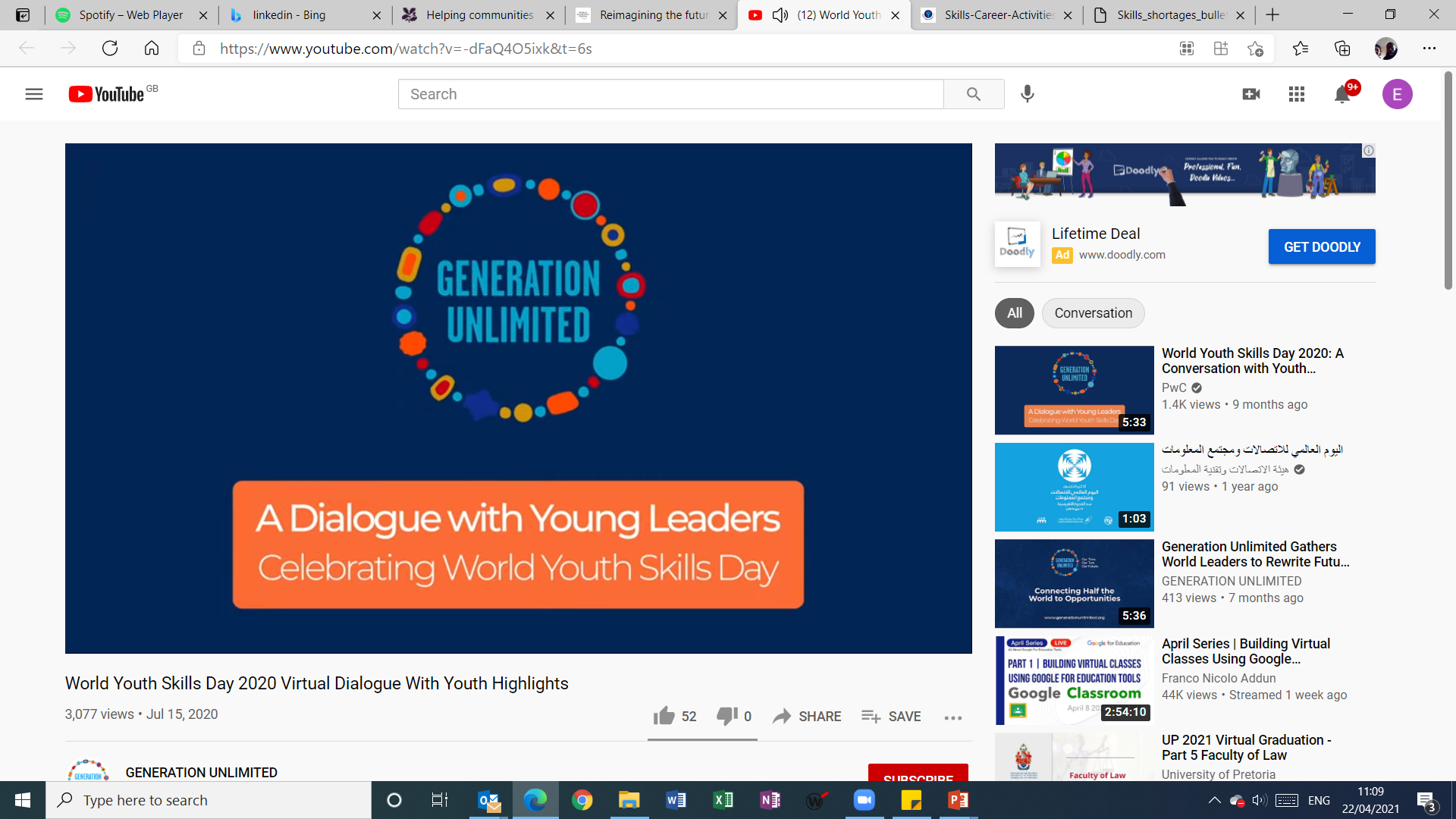 ACTIVITY: Talk to your neighbour about the types of skills you think you will need in the future. Which do you think will be most important and why?
[Speaker Notes: This video from Generation Unlimited opened up a dialogue with young people, asking what sorts of skills might be needed in the future from their perspective. 

After watching this video you can ask the students for their reflections, and invite them to discuss which skills might be important for the future and why.]
What exactly do these skills look like?
Employers are telling us that the right skills are just as important as qualifications. They increasingly value a mix of academic and vocational qualifications and highlight that the skills they seek are technical and transferable. Edge’s partners at Skills Builder Partnership have an excellent model summarising these key skills
Supporting, encouraging and developing others to achieve a shared goal
The ability to use tactics and strategies to overcome setbacks and achieve goals
The ability to find a solution to a situation or challenge
The receiving, retaining and processing of information or ideas
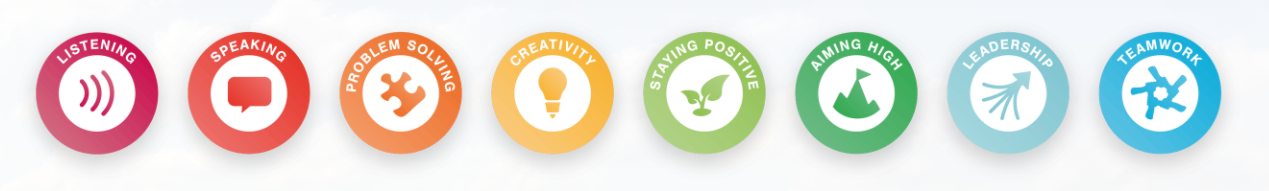 The oral transmission of information or ideas
Working co-operatively with others towards achieving a shared goal
The use of imagination and the generation of new ideas
The ability to set clear, tangible goals and devise a robust route to achieve them
[Speaker Notes: After reflecting with students on the types of skills needed in the future in the previous slide, here you can explore them in more depth. 

We know from employers that they increasingly value a mix of qualifications as well as technical and transferrable skills. 

The Skills Builder Partnership provides a framework for essential skills and how to build these skills at every stage of life.  

You can discuss these skills with young people and explore why they have been chosen as essential skills.]
Sector summaries - What does this change look like in reality?
We spotlight the creative, green, digital, and health & social sectors to explore the key changes that are taking place
Creative sector 
The future of our economy will be built on creative and technology. Market projections show there may be an additional 119,500 creative jobs by 2024
With artificial intelligence taking over routine tasks, there will be immense opportunities for people who combine creative, technical, and social skills – skills that are resilient to future automation
However, the future of work will be underpinned by jobs that demand both creative and technical skills, for example: Web design and development professionals; IT business analysts, architects and systems designers
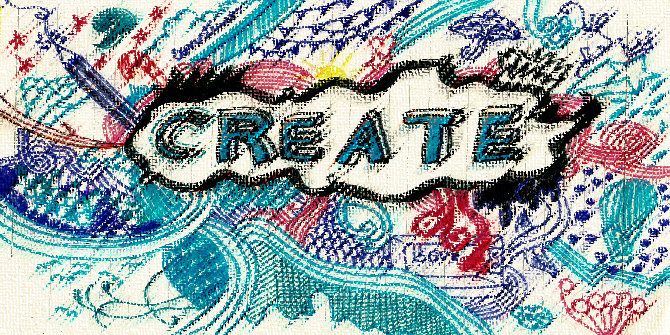 Green Sector 
As many as 200,000 jobs could be created in renewables and energy efficiency by 2030
Opportunities for green jobs will vary across the country
The effect of job losses in carbon-heavy industries needs to be minimised. We must help these workers to  reskill and upskill before their jobs are phased out
Training needs to be updated to prepare for a net-zero transition. For example, research and development, engineering and digital skills
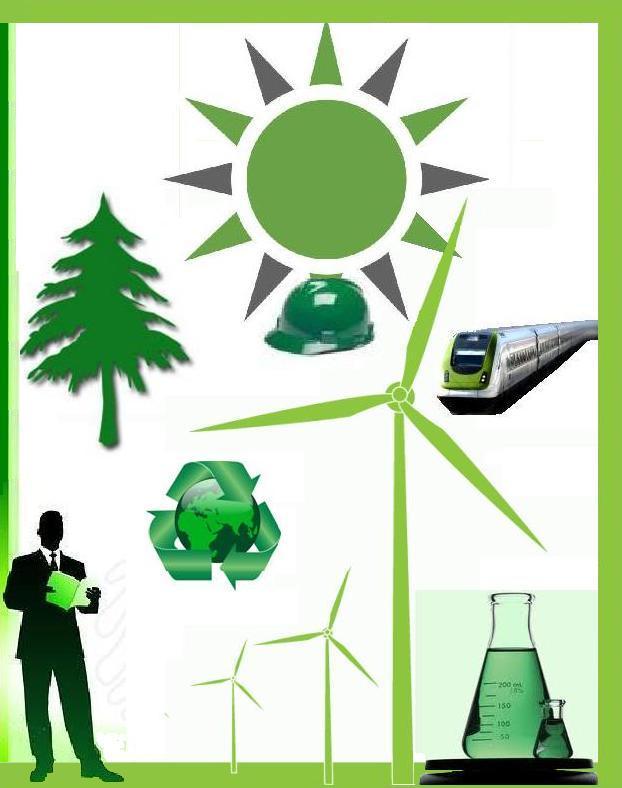 [Speaker Notes: Here we spotlight the creative, green, digital and health & social sectors to explore what is currently happening in each sector and the changes that might take place in the next few years. 

Slide 10 highlights the changes taking place in the creative and green sector.]
Sector summaries - What does this change look like in reality?
Digital sector 
In 2020, UK tech employment had grown by 40% over the last 2 years
There have been rapid recent increases in demand for roles resulting from Covid-19; from June to August 2020 digital tech saw a 36% increase in vacancies
In 2018, there were over 130,000 software developer vacancies - the most in-demand tech position across all clusters in the UK.
Over the past 3 years, demand for roles containing AI, cyber and cloud skills have all increased
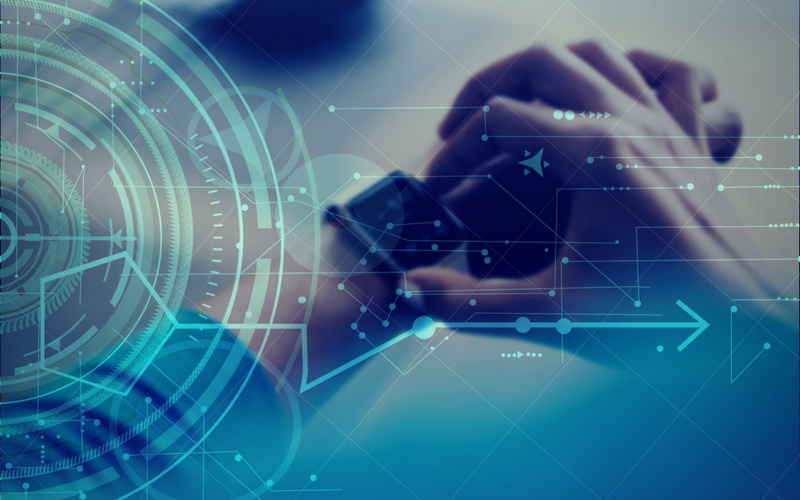 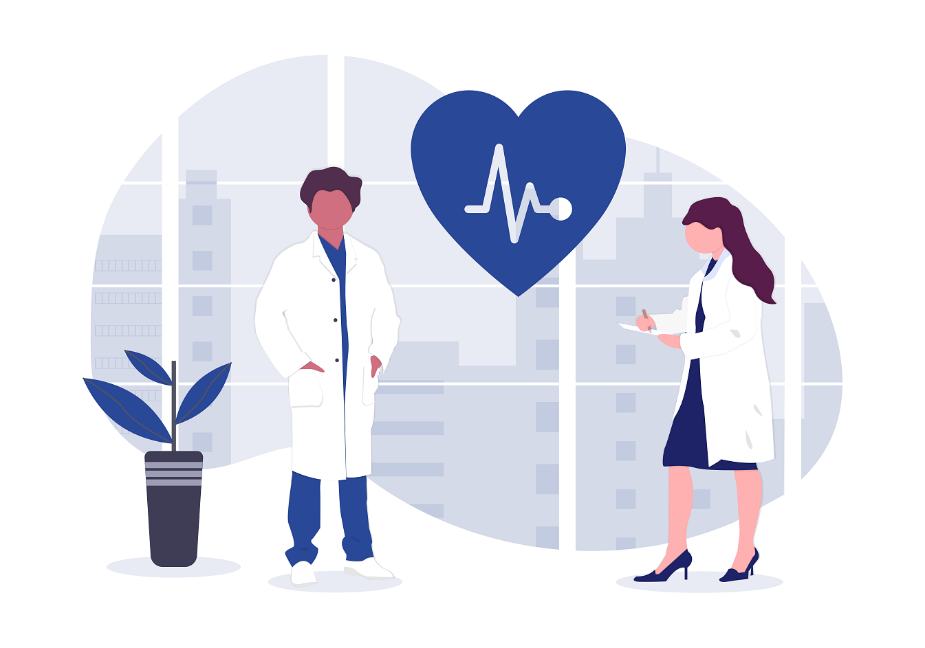 Health & Social care sector 
The NHS is England’s largest employer, with around 1.1 million full-time equivalent (FTE) staff in hospital and community services.
Even before the pandemic, the workforce struggled to cope with shortages; in 2018, NHS hospitals, mental health and community providers had a shortage of more than 100,000 FTE staff,
Partly due to Brexit as well as other factors, the level of shortages looks set to worsen. Shortages in the mental health workforce are particularly challenging.
[Speaker Notes: Slide 11 highlights the changes taking place in the digital and health & social care sector.]
ACTIVITY: What skills would you need in these sectors?
Creative sector
Green sector
ACTIVITY: Imagine you were about to begin a new job in the creative, green, digital, or health & social sectors. 

With your neighbour, you can choose at least 2 of these sectors and discuss the skills and experiences that might be needed.
Digital sector
Health & Social 
sector
[Speaker Notes: Students are invited to choose at least 2 of the sectors explored in the last two slides and explore the types of skills that might be needed for these jobs in the future. 
You can ask students whether any of these skills overlap and are transferable across the sectors.

 (You can find a worksheet in the Briefing pack which you can print out and use with your students to capture their ideas.)]
ACTIVITY: The future is in my hands
You have the power to be the best, brightest version of yourself and the future is in your hands. In pairs, you can talk to your neighbour about your vision for the future and your action plan
Action plan - What steps will I take to get there?
What could I do to prepare? Who could I talk to?
What skills do I have right now?
What skills would I like to develop?
[Speaker Notes: This final slide invites young people to celebrate their current skillset, and consider what next steps they will take to continue developing themselves. 

(You can find a worksheet in the briefing pack which you can print out and use with your students to capture their ideas.)]
Some resources to help you on your way
For young people 

Careers advice - job profiles, information and resources | National Careers Service - Here you can access careers advice and guidance to help you make decisions on learning, training and work.

Careers Advice for Young People - Youth Employment UK – Provides advice and guidance for young people 

Download FREE Skills & Careers Activities Booklet for Young People - Youth Employment UK - You can download activities and materials from Youth Employment UK

home – icould – Find out what you’re like and what job you might want to do by taking the buzz quiz 

BBC bitesize – Explains the world of work for young people
For Teachers and Careers Leads/Advisors 

Skills_shortages_bulletin_summary.pdf (edge.co.uk) - You can read more about skills shortages from the Edge Foundation and 
why it is important to address them

EFL Training | Edge Foundation - At Edge, we offer a variety of live and on-demand training for teachers related to community 
connected learning, project based learning and real world learning. Join us to learn how these techniques can help bring 
learning to life 

Create Your Future - Teaching Resources - Youth Employment UK – Free teaching resources and the Young Professional Programmes are freely available for young people aged 14-16 and 17+.

Skills Builder Education Toolkit - Training Resource – A toolkit for building essential skills at all levels of education
[Speaker Notes: Here we provide some further links and resources to support young people, teachers and careers leads/advisors.]
To stay in touch you can:
JOIN our Edge community https://www.edge.co.uk/join-our-network/

ENGAGE with the debate online @UkEdge 

Or CONTACT one of our team at https://www.edge.co.uk/about-edge/our-people/ to discuss further
[Speaker Notes: Please do stay in touch with us at Edge! We’d love to hear from you.]